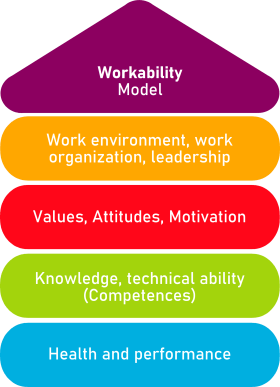 Регулатива за работна способност во мали и микро претпријатија преку мултимедијални прилагодливи алатки
Анкета на вработенитеКако да ја зголемам ангажираноста на вработените во мојата компанија?
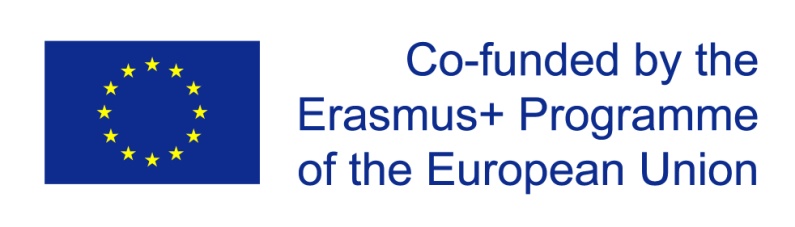 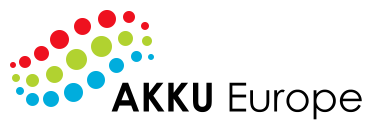 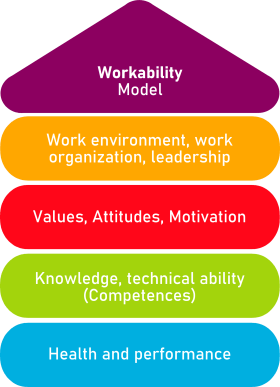 ЦЕЛИ
Ќе научите како да ги вклучите вработените во анкетата
Ќе научите како да ја спроведете анкетата
02
01
Ќе научите кои прашања треба да ги користите при спроведување на анкетата
04
Ќе научите за видовите на анкети кои постојат и како најдобро да ги користите различните видови
03
Legal description – Creative Commons licensing: The materials published on the AKKU project website are classified as Open Educational Resources' (OER) and can be freely (without permission of their creators): downloaded, used, reused, copied, adapted, and shared by users, with information about the source of their origin.
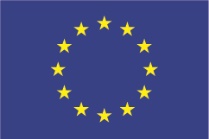 Поддршката на Европската комисија за производството на оваа публикација не претставува одобрување на содржината, која ги одразува гледиштата само на авторите и Комисијата не може да биде одговорна за каква било употреба на информациите содржани во неа.
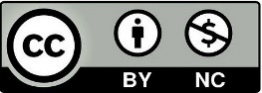 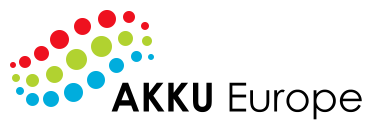 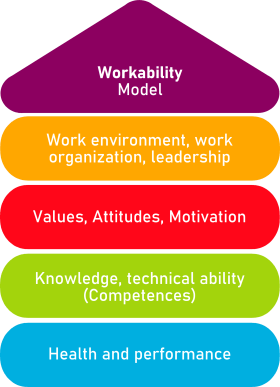 Содржини
A
A
B
Лекција 4
Лекција 1
Лекција 2
Лекција 3
Општи информации за анкетата на вработените
Што треба, а  што не треба да се прави при анкетата на вработените?
Видови на анкета на вработените
Едноставни прашања кои можат да се користат во анкета на вработените
C
B
C
D
D
E
Legal description – Creative Commons licensing: The materials published on the AKKU project website are classified as Open Educational Resources' (OER) and can be freely (without permission of their creators): downloaded, used, reused, copied, adapted, and shared by users, with information about the source of their origin.
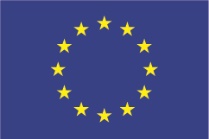 Поддршката на Европската комисија за производството на оваа публикација не претставува одобрување на содржината, која ги одразува гледиштата само на авторите и Комисијата не може да биде одговорна за каква било употреба на информациите содржани во неа.
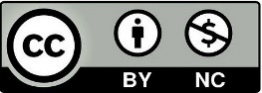 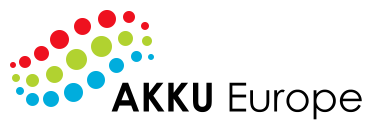 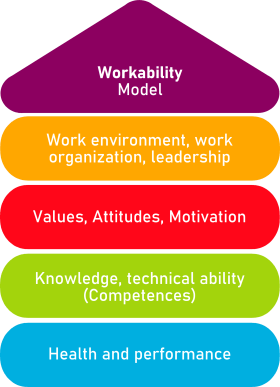 Лекција 1
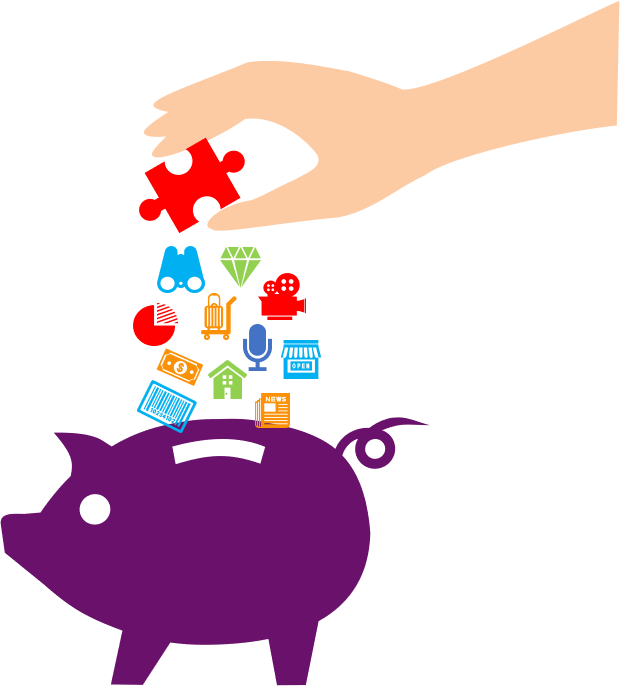 Намалената ангажираност на вработените предизвикува повеќе отсуство од работа, поголем обрт на вработени и инхибитираност на иновативноста. Затоа, би било добро одблиску да се посматра ангажираноста на вработените и да се подобрува истатата. Во овој водич, низ возбудлива студија на случај, ќе научите колку е значаен повратниот одговор. Ќе ви покажеме како правилно да дизајнирате, имплементирате и да евалуирате една анкета на вработени.
Legal description – Creative Commons licensing: The materials published on the AKKU project website are classified as Open Educational Resources' (OER) and can be freely (without permission of their creators): downloaded, used, reused, copied, adapted, and shared by users, with information about the source of their origin.
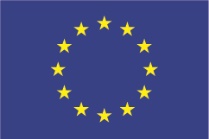 Поддршката на Европската комисија за производството на оваа публикација не претставува одобрување на содржината, која ги одразува гледиштата само на авторите и Комисијата не може да биде одговорна за каква било употреба на информациите содржани во неа.
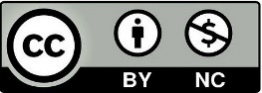 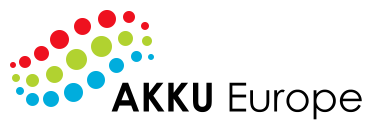 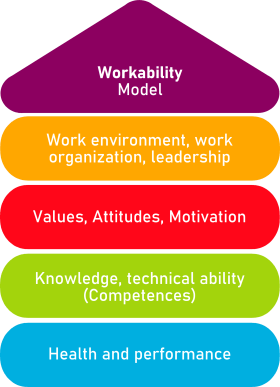 Лекција 1
Како да ја зголемам ангажираноста на вработените во мојата компанија?

Клучот за поголема мотивација и идентификација се одржливите истражувања на вработени и соодветното изведување на мерките: редовно барајте повратен одговор од своите вработени и дозволете тоа да влијае на вашите одлуки. Тоа резултира со чувство на транспарентност и можност за учество. Од добиените резултати од анкетата, вие ќе добиете корисен увид, на основа на којшто може да дејствувате.
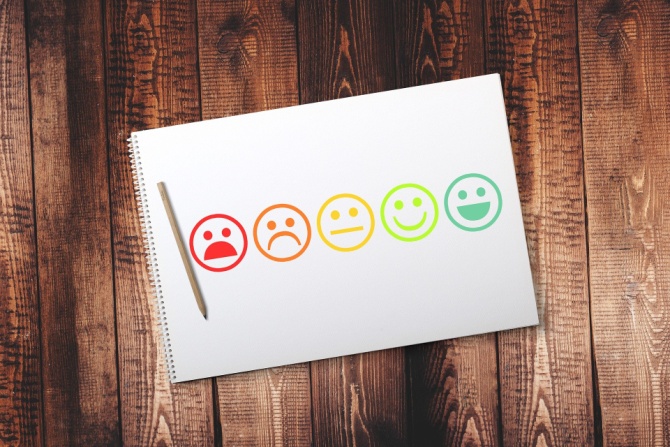 Legal description – Creative Commons licensing: The materials published on the AKKU project website are classified as Open Educational Resources' (OER) and can be freely (without permission of their creators): downloaded, used, reused, copied, adapted, and shared by users, with information about the source of their origin.
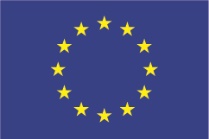 Поддршката на Европската комисија за производството на оваа публикација не претставува одобрување на содржината, која ги одразува гледиштата само на авторите и Комисијата не може да биде одговорна за каква било употреба на информациите содржани во неа.
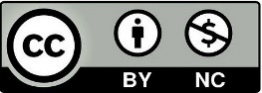 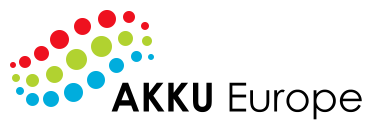 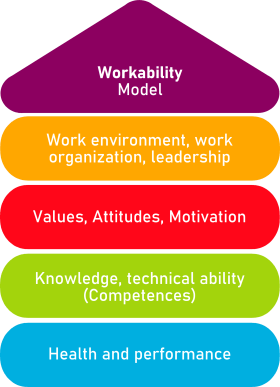 Лекција 1
Како да креирате анкета на вработените?

Содржината на анкетата е индивидуална. Во зависност од целта, ќе акцентирате различни теми: на пример, ако сакате да го подобрите здравствениот менаџмент на компанијата, фокусот на прашањата ќе зависи од оваа тема. Дефинирајте јасна цел, пред да започнете да ја дизајнирате анкетата. Најдобро е да користите специјален наменски софтвер за анкетата.
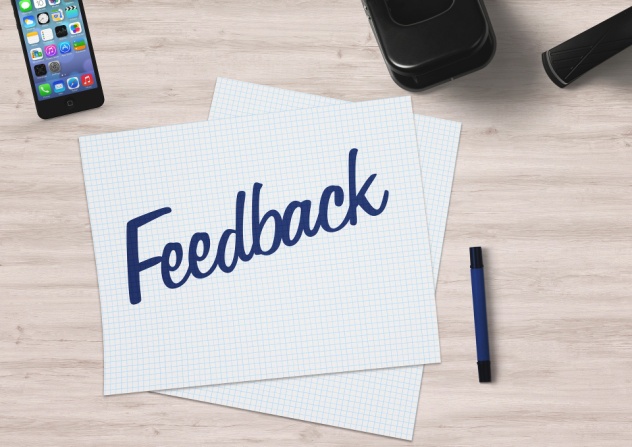 Legal description – Creative Commons licensing: The materials published on the AKKU project website are classified as Open Educational Resources' (OER) and can be freely (without permission of their creators): downloaded, used, reused, copied, adapted, and shared by users, with information about the source of their origin.
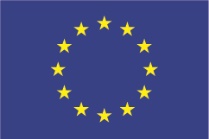 Поддршката на Европската комисија за производството на оваа публикација не претставува одобрување на содржината, која ги одразува гледиштата само на авторите и Комисијата не може да биде одговорна за каква било употреба на информациите содржани во неа.
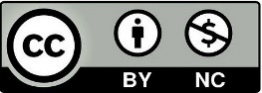 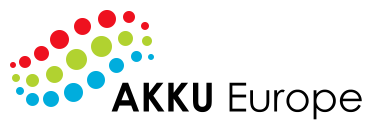 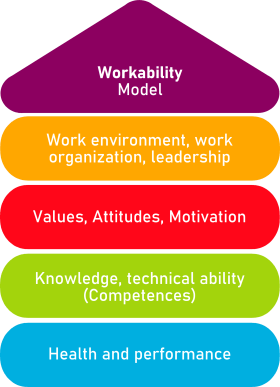 Лекција 1
Кои се придобивките од анкетата на вработените?

Анкетата на вработените претставува основа на човечките ресурси и корпорациски развој, којшто се ориентирани кон вработените. Ако се постават вистинските прашања, ќе и се овозможи на компанијата пристап до релевантни податоци, коишто ќе дадат можност за дијагноза на силните страни и ќе ја дадат потребата за акција во компанијата. Анкетата на вработените им овозможува на менаџерите вреден и директен повратен одговор од страна на нивниот тим - незаменлив елемент за подобрување на квалитетот на лидерство, и, меѓу другото, задржување на вработените. Резултатите од анкетата на вработените, исто така, нуди можност за заеднички изведени мерки во компанијата. Ова овозможува интензивна комуникација помеѓу менаџерите и ја намалува социјалната дистанца.
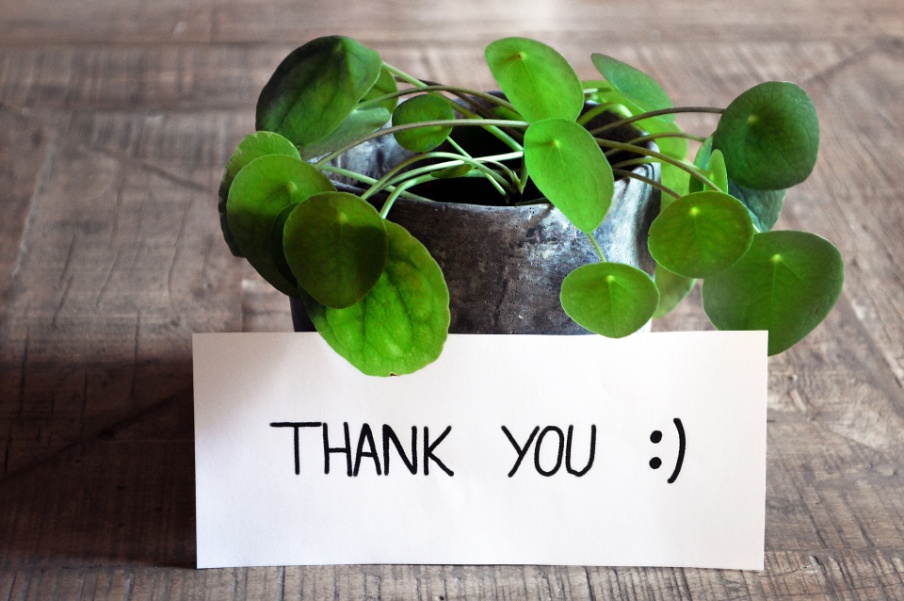 Legal description – Creative Commons licensing: The materials published on the AKKU project website are classified as Open Educational Resources' (OER) and can be freely (without permission of their creators): downloaded, used, reused, copied, adapted, and shared by users, with information about the source of their origin.
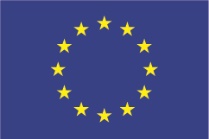 Поддршката на Европската комисија за производството на оваа публикација не претставува одобрување на содржината, која ги одразува гледиштата само на авторите и Комисијата не може да биде одговорна за каква било употреба на информациите содржани во неа.
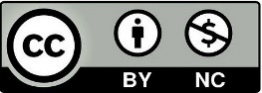 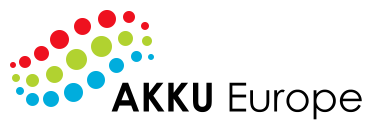 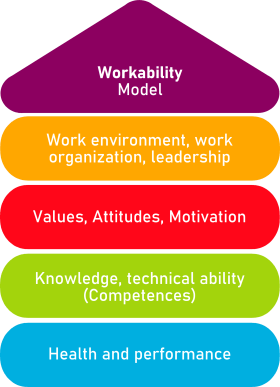 Лекција 1
Преглед на најважните предности на анкета на вработените:
02
03
01
Подобра комуникација:
Ако прашате, ќе добиете одговор.  Анонимните анкети го олеснуваат искажувањето на мислење кај вработените. Со ова, се создава можност за брз одговор.
Подобри одлуки:
Подобрата информираност води до подобри одлуки. Со увид во вашата работна сила, се создава најдобрата основа за ова.
Поголема доверба и одобрување:
Ако вработените почувствуваат дека учествуваат во промените во компанијата, тоа го зголемува прифаќањето на мерките.
Ако ги искористите придобивките и постапувате соодветно, ќе имате поангажирани вработени, кои имаат повеќе желба за учество, кои се полојални и помотивирани.
Legal description – Creative Commons licensing: The materials published on the AKKU project website are classified as Open Educational Resources' (OER) and can be freely (without permission of their creators): downloaded, used, reused, copied, adapted, and shared by users, with information about the source of their origin.
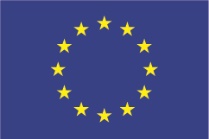 Поддршката на Европската комисија за производството на оваа публикација не претставува одобрување на содржината, која ги одразува гледиштата само на авторите и Комисијата не може да биде одговорна за каква било употреба на информациите содржани во неа.
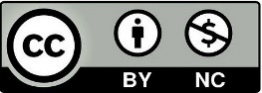 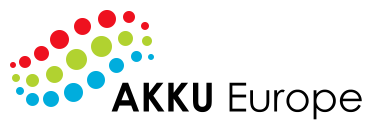 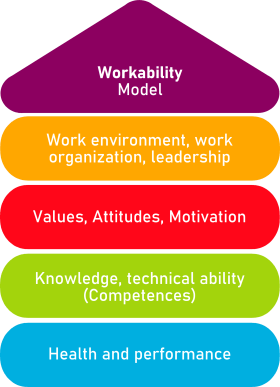 Лекција 1
Ангажираноста и посветеноста се важни прашања

Ангажираноста и посветеноста на вработените спаѓаат помеѓу клучните фактори за успех кај компаниите, и затоа овие прашања се важни при спроведување на анкета на вработените. Овие прашања одат подалеку од задоволството на вработениот, што носи мала придобивка за компанијата. Вработените со поголем степен на ангажираност покажуваат надпросечни перформанси и зголемена продуктивност. Поголемиот степен на ангажираност осигурува помало отсуство на вработените и помал обрт на истите во компанијата.
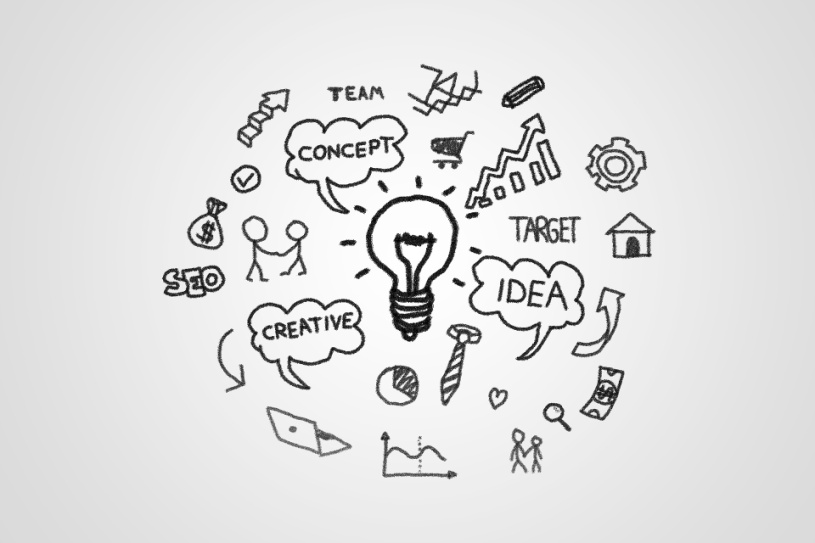 Legal description – Creative Commons licensing: The materials published on the AKKU project website are classified as Open Educational Resources' (OER) and can be freely (without permission of their creators): downloaded, used, reused, copied, adapted, and shared by users, with information about the source of their origin.
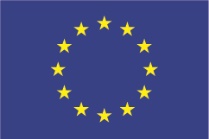 Поддршката на Европската комисија за производството на оваа публикација не претставува одобрување на содржината, која ги одразува гледиштата само на авторите и Комисијата не може да биде одговорна за каква било употреба на информациите содржани во неа.
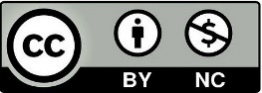 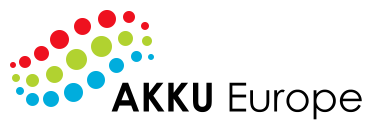 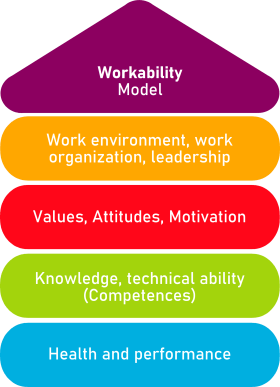 Лекција 2
Поставете јасни цели за анкетата на вработените

Пред да го направите прашалникот и пред да ја спроведете анкетата, треба да бидете свесни за целите кои сакате да ги постигнете – обидете се да ги формулирате целите што е можно поконкретно. Ако знаете точно што сакате да постигнете, подоцна полесно може да процените дали превземените мерки се успешни.
Секогаш имајте на ум дека анкетата претставува само средство за цел, а вашите цели ќе ги постигнете преку мерки произлезени од резултатите на истото.
Вака изгледаат конкретни цели, но имајте на ум дека се потребни споредбени вредности од претходно спроведени анкети или надворешни индустриски репери, со цел мерките да резултираат со успех:
Стапка на заболување
Работна клима
Лидерски развој
Задржување на вработени
Legal description – Creative Commons licensing: The materials published on the AKKU project website are classified as Open Educational Resources' (OER) and can be freely (without permission of their creators): downloaded, used, reused, copied, adapted, and shared by users, with information about the source of their origin.
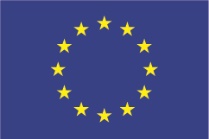 Поддршката на Европската комисија за производството на оваа публикација не претставува одобрување на содржината, која ги одразува гледиштата само на авторите и Комисијата не може да биде одговорна за каква било употреба на информациите содржани во неа.
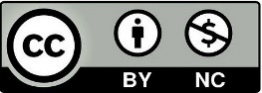 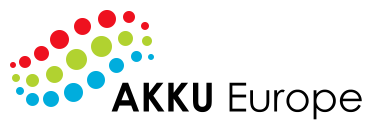 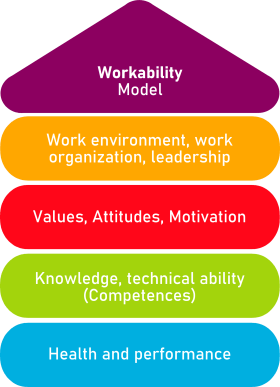 Лекција 2
Задоволството на вработените и мотивацијата треба да бидат подобрени за три поени, во просек, на скалата, за 12 месеци.
Просечната бројка на отсутни денови, на вработен годишно, треба да бидат намалени за три дена, во периодот од 12 месеци.
Стапка на заболување
Работна клима
Задоволството на директните надредени треба да порасне за два поени на скалата, во следните 12 месеци.
Обртот на вработените треба да биде намален за пет проценти, во периодот на една календарска година.
Лидерски развој
Задржување на вработени
Legal description – Creative Commons licensing: The materials published on the AKKU project website are classified as Open Educational Resources' (OER) and can be freely (without permission of their creators): downloaded, used, reused, copied, adapted, and shared by users, with information about the source of their origin.
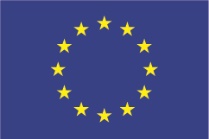 Поддршката на Европската комисија за производството на оваа публикација не претставува одобрување на содржината, која ги одразува гледиштата само на авторите и Комисијата не може да биде одговорна за каква било употреба на информациите содржани во неа.
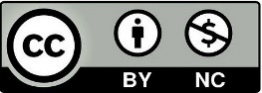 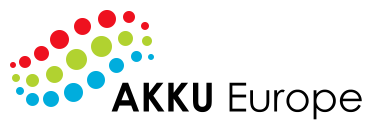 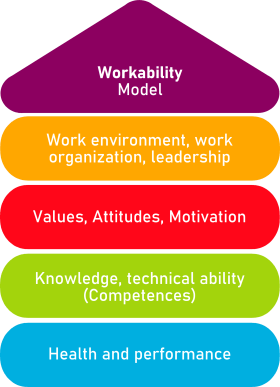 Лекција 2
Најважните работи што треба и што не треба да се прават при анкета на вработените

Ако следите неколку едноставни правила кога го дизајнирате и спроведувате прашалникот, ќе ја подобрите стапката на учество и ќе добиете поквалитетни резултати, а со тоа ќе се зголеми успехот на анкетата.
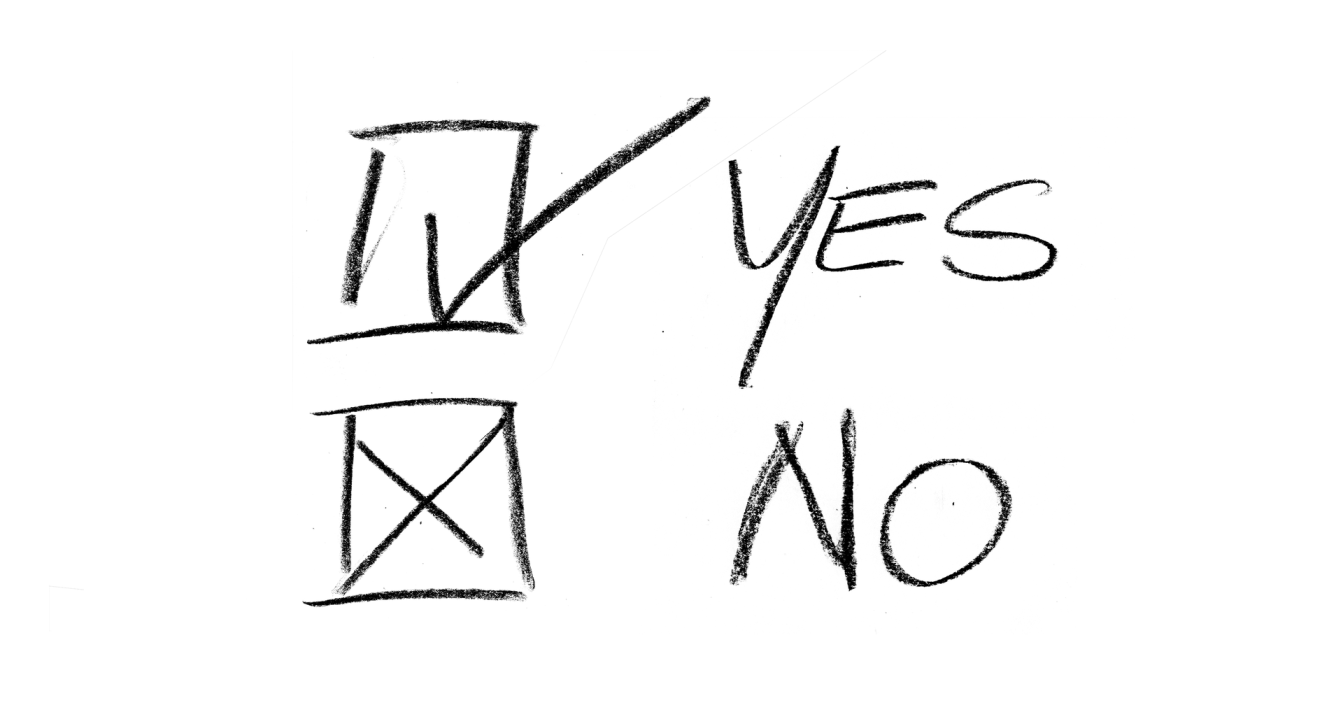 Mentor of a project group
Legal description – Creative Commons licensing: The materials published on the AKKU project website are classified as Open Educational Resources' (OER) and can be freely (without permission of their creators): downloaded, used, reused, copied, adapted, and shared by users, with information about the source of their origin.
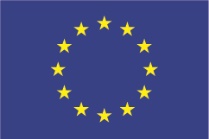 Поддршката на Европската комисија за производството на оваа публикација не претставува одобрување на содржината, која ги одразува гледиштата само на авторите и Комисијата не може да биде одговорна за каква било употреба на информациите содржани во неа.
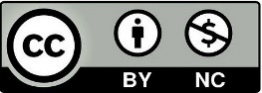 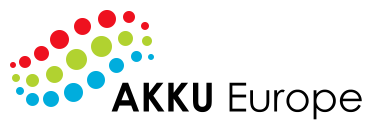 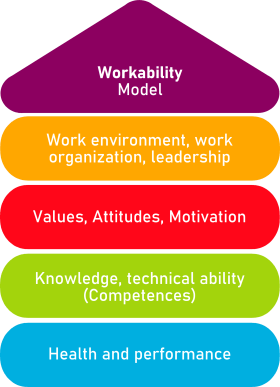 Лекција 2
Што не треба да правите: Избегнете ги овие грешки во анкета на вработените
Прашалникот е предолг: Обидете се да најдете средина и да ја спроведете анкетата толку колку што е потребно, но што е можно пократко. Секое прашање треба да допринесува кон целта, во споротивно – избришете го.
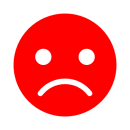 Да нема прашања без одговор: Ако се дадени опции за одговор, би требало секогаш да има опција за неутрален одговор, на пр. ”Не знам”, избегнувајте искажување на мислења, коишто ќе ги пореметат резултатите.
Mentor of a project group
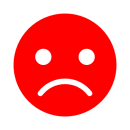 Формулирате комплицирани прашања на комплексен јазик : Избегнувајте прашања што се состојат од подпрашања, странски зборови, двојни негации или сложени реченици. Со прашања на јасен и прецизен јазик се избегнуваат недоразбирања.
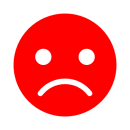 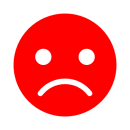 Поставувате сугестивни прашања: Со фразите како “Дали се согласувате..."  ги притискате учесниците во одредена насока и ги пореметувате резултатите.
Анкетата на персоналот не резултира со акција: Анкетите се алатки за подобрување, и кога ги спроведувате, на своите вработени им сигнализирате дека постои простор за подобрување. Ако ги оставите резултатите заборавени во некоја фиока, без да дејствувате, ова ќе резултира со фрустрирани и демотивирани вработени.
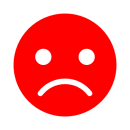 Legal description – Creative Commons licensing: The materials published on the AKKU project website are classified as Open Educational Resources' (OER) and can be freely (without permission of their creators): downloaded, used, reused, copied, adapted, and shared by users, with information about the source of their origin.
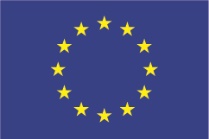 Поддршката на Европската комисија за производството на оваа публикација не претставува одобрување на содржината, која ги одразува гледиштата само на авторите и Комисијата не може да биде одговорна за каква било употреба на информациите содржани во неа.
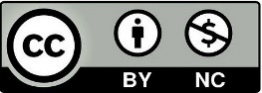 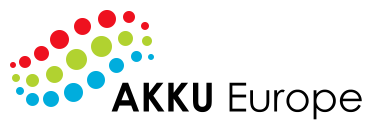 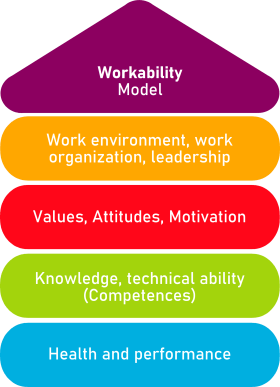 Лекција 2
Што треба да правите: Следете ги овие совети
Поставете ги први анонимноста и заштитата на податоци: Вработените мора да бидат апсолутно сигурни дека нивните одговори ќе останат анонимни. Во спротивно, резултатите нема да бидат толку значајни, бидејќи најверојатно не се искрени. Вклучете го одделот за заштита на лични податоци во спроведување на анкетата.
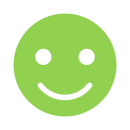 Mentor of a project group
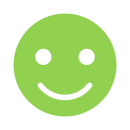 Нагласете дека учеството е волонтерски: вработените не треба да бидат присилени да учествуваат, затоа што се бараат субјективни проценки и евалуации.
Информирајте ги вработените сеопфатно и во рана фаза: Недостатокот на транспарентност промовира несигурност и недоверба. Комуницирајте преку различните канали во вашата компанија и известете дека ќе се спроведе анкета, за кога се планира имплементација на различните фази, колку ќе трае, кои се целите итн.
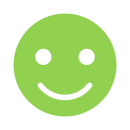 Legal description – Creative Commons licensing: The materials published on the AKKU project website are classified as Open Educational Resources' (OER) and can be freely (without permission of their creators): downloaded, used, reused, copied, adapted, and shared by users, with information about the source of their origin.
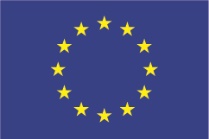 Поддршката на Европската комисија за производството на оваа публикација не претставува одобрување на содржината, која ги одразува гледиштата само на авторите и Комисијата не може да биде одговорна за каква било употреба на информациите содржани во неа.
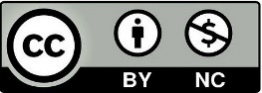 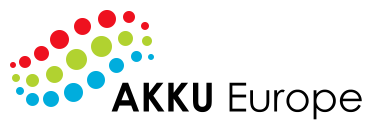 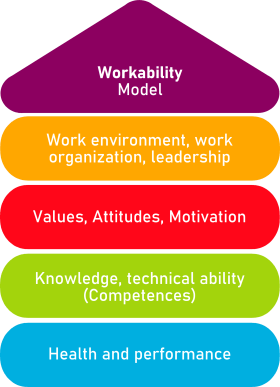 Лекција 2
Што треба да правите: следете ги овие совети
Вклучете го работниот совет: Ако советот ја поддржува анкетата, довербата кај вработените расте, со тоа што расте и нивото на одговори на прашалникот, а исто така и квалитетот на резултатите.
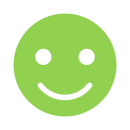 Mentor of a project group
Внимателно одберете го времето на спроведување на анкетата: Во текот на празниците или сезона на грип, кога многу од вработените се отсутни, нормално дека стапката на учество ќе биде пониска.
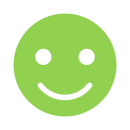 Комуницирајте за успесите: Ако се случат позитивни промени, известете го својот тим. Ова промовира доверба кај вработените и тие согледуваат дека нивниот збор се слуша и дека вреди да учествуваат во анкетата.
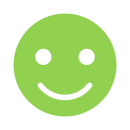 Legal description – Creative Commons licensing: The materials published on the AKKU project website are classified as Open Educational Resources' (OER) and can be freely (without permission of their creators): downloaded, used, reused, copied, adapted, and shared by users, with information about the source of their origin.
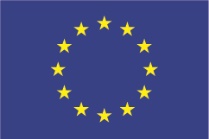 Поддршката на Европската комисија за производството на оваа публикација не претставува одобрување на содржината, која ги одразува гледиштата само на авторите и Комисијата не може да биде одговорна за каква било употреба на информациите содржани во неа.
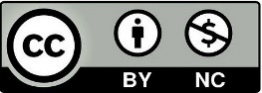 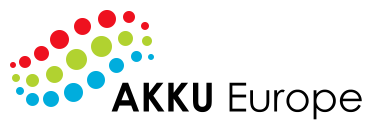 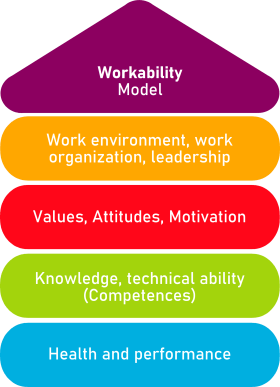 Лекција 3
Какви видови на анкети постојат?

Најпрво, анектите се делат на четири различни категории, во зависност од тоа колку често се спроведуваат и кога:

Закажани анкети,
Анкети базирани на процеси и настани,
Индивидуално иницирани анкети (на барање),
Анкети можни во секое време како отворени канали за сите (секогаш возможни).
Legal description – Creative Commons licensing: The materials published on the AKKU project website are classified as Open Educational Resources' (OER) and can be freely (without permission of their creators): downloaded, used, reused, copied, adapted, and shared by users, with information about the source of their origin.
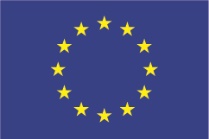 Поддршката на Европската комисија за производството на оваа публикација не претставува одобрување на содржината, која ги одразува гледиштата само на авторите и Комисијата не може да биде одговорна за каква било употреба на информациите содржани во неа.
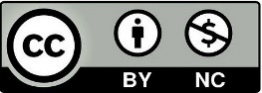 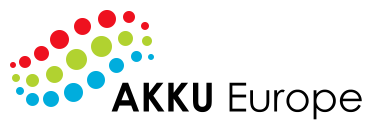 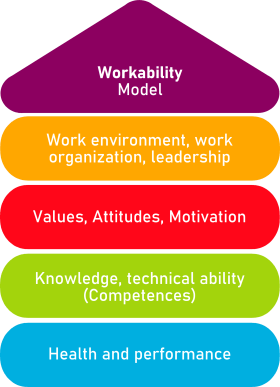 Лекција 3
Какви видови на анкети постојат?

Постојат различни видови на анкети, кои во различни термини се изведуваат, во различни интервали и во различни прилики, а во прилог е приказ на најважните:

Анкета 360 степени,
Анкета за низ цела компанија,
Опипливи (пулсирачки) анкети,
Анкети за вклучување,
Излезни анкети,
Тематски анкети,
Анкети поврзани со проценка на ризик и здравје.
Legal description – Creative Commons licensing: The materials published on the AKKU project website are classified as Open Educational Resources' (OER) and can be freely (without permission of their creators): downloaded, used, reused, copied, adapted, and shared by users, with information about the source of their origin.
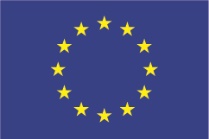 Поддршката на Европската комисија за производството на оваа публикација не претставува одобрување на содржината, која ги одразува гледиштата само на авторите и Комисијата не може да биде одговорна за каква било употреба на информациите содржани во неа.
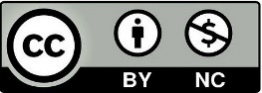 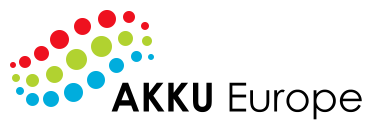 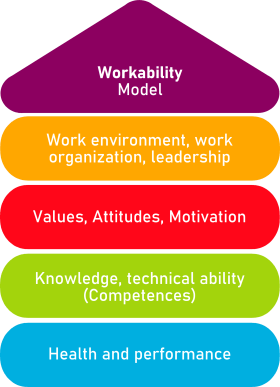 Лекција 3
Анкета 360 степени 
Во овој вид на анкети и извршни повратни одговори, работодавачите, надредените, доколку е применливо, потрошувачите се испитувани за извршената работа. Понатаму, менаџерот ги оценува своите лидерски способности. Ова осигурува сеопфатна споредба помеѓу надворешните фактори и самопроценувањето.

Анкета за низ цела компанија 
Овие анкети овозможуваат информации за климата во организацијата. Ова претставува основа на фундаменталните стратегиски одлуки во корпорацијата.

Опипливи (пулсирачки) анкети
Идеално, овие регуларни анкети се одвиваат во интервали од три до шест месеци, или почесто, и овозможуваат мониторинг на успехот со мерки веќе иницирани на основа на анкетите. Опипливите (пулсирачки) проверки се вреден инструмент за успешен корпорациски менаџмент и контрола.
Legal description – Creative Commons licensing: The materials published on the AKKU project website are classified as Open Educational Resources' (OER) and can be freely (without permission of their creators): downloaded, used, reused, copied, adapted, and shared by users, with information about the source of their origin.
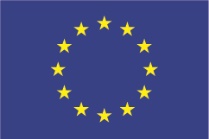 Поддршката на Европската комисија за производството на оваа публикација не претставува одобрување на содржината, која ги одразува гледиштата само на авторите и Комисијата не може да биде одговорна за каква било употреба на информациите содржани во неа.
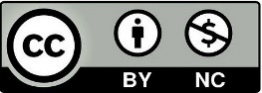 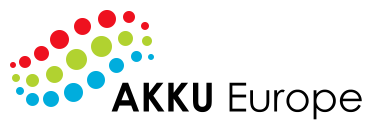 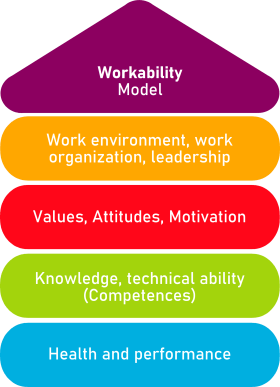 Лекција 3
Анкети за вклучување
Onboarding-Befragungen geben Aufschluss darüber, wie die Einarbeitungsphase für neue Mitarbeitende verläuft. Das Feedback ermöglicht den Feinschliff des Onboarding-Prozesses und deckt mögliche Fehlentwicklungen auf.

Излезни анкети
Овој вид на анкети даваат информации за причините зошто вработените даваат отказ. Со ова, добивате вредни сознанија кои можат да ви помогнат да ја намалите стапката на обрт во вашата компанија.

Тематски анкети,
Овие анкети се фокусираат на специфична област, како што се внатрешни сектори за потрошувачи или специфични проблематични области.

Анкети поврзани со проценка на ризик и здравје.
Овие анкети се инструмент за ризици по здравјето, стресот или истрошеноста на работното место. Ризик факторите може да се идентификуваат и елиминираат во рана фаза.
Legal description – Creative Commons licensing: The materials published on the AKKU project website are classified as Open Educational Resources' (OER) and can be freely (without permission of their creators): downloaded, used, reused, copied, adapted, and shared by users, with information about the source of their origin.
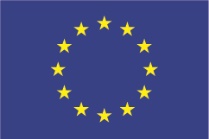 Поддршката на Европската комисија за производството на оваа публикација не претставува одобрување на содржината, која ги одразува гледиштата само на авторите и Комисијата не може да биде одговорна за каква било употреба на информациите содржани во неа.
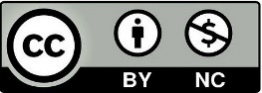 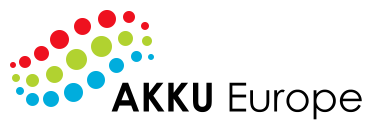 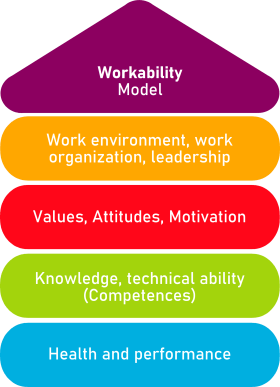 Лекција 3
Анкетата е завршена – што понатаму?

Анкетата спроведена низ целата компанија опфаќа процес на подготовки и имплементација, исто тако и последователни процеси на истото. Најпрво, процесот на концепт и оптимизирате се одвива во текот на имплементацијата и подготовката, што трае околу пет до шест месеци. Следно, вистинската анкета се одвива во период од три до четири недели. Откако ова ќе биде комплетирано, започнува евалуацијата од анкетата и подготовката на резултатите. Потоа, следува презенитарање на резултатите на извршните директори и комитетите, но најпрво треба да се известат вработените.
Најпрво, сите менаџери се информираат за претстојните процеси. На работилница, се дискутираат резултатите од анкетата и се постигнува договор за соодветни мерки. Потоа, може да се премине кон имплементација на мерките, идеално, овој процес содржи евалуација на нови податоци и добри решенија, кои се комплетирани и договорени во компанијата, пред кругот да биде затворен и пред започнување на подготовката на нова анкета.
Особено е важно последователните процеси на анкетата константно да одат напред. Во спротивно, може да резултира во фрустрација и демотивација кај вработените, коишто имаат развиено очекувања во поглед на анкетата. Ова резултира во намалување на продуктивноста. Понатаму, се намалува желбата за учество во анкетирање и останати анкетни алатки, во иднина. Искористете ги значајните резултати од анкетата, со цел да иницирате позитивни промени.
Legal description – Creative Commons licensing: The materials published on the AKKU project website are classified as Open Educational Resources' (OER) and can be freely (without permission of their creators): downloaded, used, reused, copied, adapted, and shared by users, with information about the source of their origin.
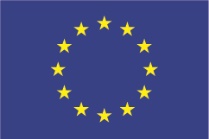 Поддршката на Европската комисија за производството на оваа публикација не претставува одобрување на содржината, која ги одразува гледиштата само на авторите и Комисијата не може да биде одговорна за каква било употреба на информациите содржани во неа.
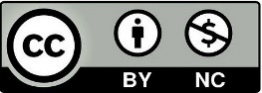 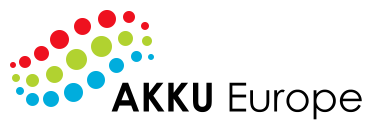 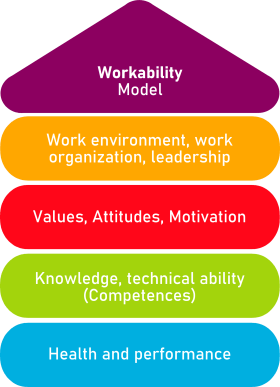 Лекција 4
Пример прашања за анкетата на вработени (1)
Legal description – Creative Commons licensing: The materials published on the AKKU project website are classified as Open Educational Resources' (OER) and can be freely (without permission of their creators): downloaded, used, reused, copied, adapted, and shared by users, with information about the source of their origin.
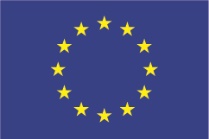 Поддршката на Европската комисија за производството на оваа публикација не претставува одобрување на содржината, која ги одразува гледиштата само на авторите и Комисијата не може да биде одговорна за каква било употреба на информациите содржани во неа.
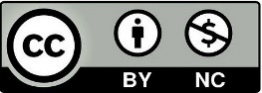 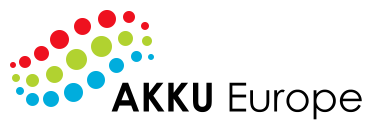 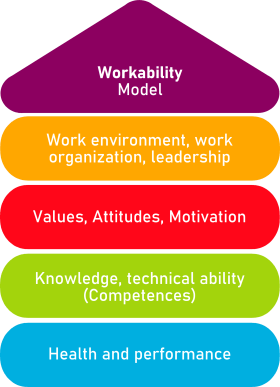 Лекција 4
Пример прашања за анкетата на вработени (2)
Legal description – Creative Commons licensing: The materials published on the AKKU project website are classified as Open Educational Resources' (OER) and can be freely (without permission of their creators): downloaded, used, reused, copied, adapted, and shared by users, with information about the source of their origin.
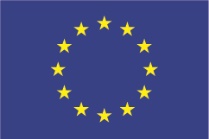 Поддршката на Европската комисија за производството на оваа публикација не претставува одобрување на содржината, која ги одразува гледиштата само на авторите и Комисијата не може да биде одговорна за каква било употреба на информациите содржани во неа.
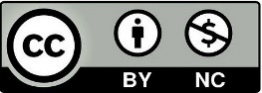 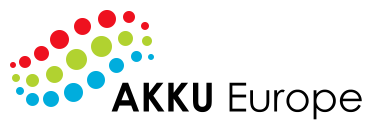 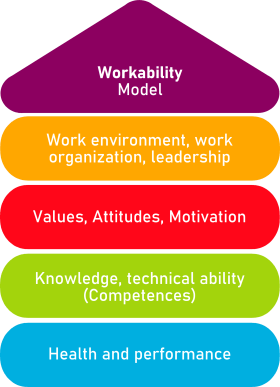 Лекција 4
Пример прашања за анкетата на вработени (3)
(3)
Legal description – Creative Commons licensing: The materials published on the AKKU project website are classified as Open Educational Resources' (OER) and can be freely (without permission of their creators): downloaded, used, reused, copied, adapted, and shared by users, with information about the source of their origin.
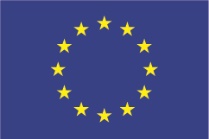 Поддршката на Европската комисија за производството на оваа публикација не претставува одобрување на содржината, која ги одразува гледиштата само на авторите и Комисијата не може да биде одговорна за каква било употреба на информациите содржани во неа.
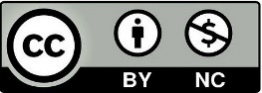 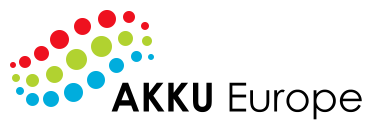 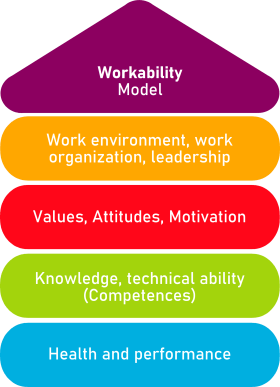 Лекција 4
Пример прашања за анкетата на вработени (4)
Legal description – Creative Commons licensing: The materials published on the AKKU project website are classified as Open Educational Resources' (OER) and can be freely (without permission of their creators): downloaded, used, reused, copied, adapted, and shared by users, with information about the source of their origin.
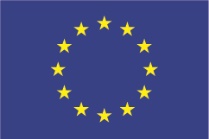 Поддршката на Европската комисија за производството на оваа публикација не претставува одобрување на содржината, која ги одразува гледиштата само на авторите и Комисијата не може да биде одговорна за каква било употреба на информациите содржани во неа.
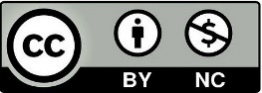 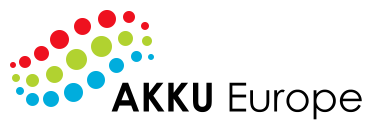 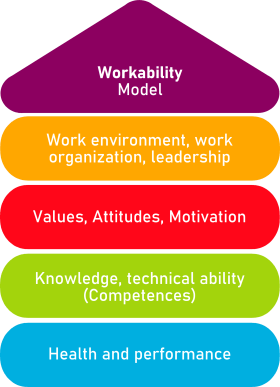 Лекција 4
Пример прашања за анкетата на вработени (5)
Legal description – Creative Commons licensing: The materials published on the AKKU project website are classified as Open Educational Resources' (OER) and can be freely (without permission of their creators): downloaded, used, reused, copied, adapted, and shared by users, with information about the source of their origin.
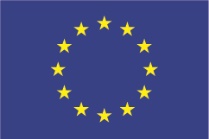 Поддршката на Европската комисија за производството на оваа публикација не претставува одобрување на содржината, која ги одразува гледиштата само на авторите и Комисијата не може да биде одговорна за каква било употреба на информациите содржани во неа.
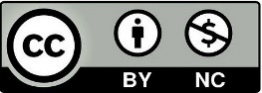 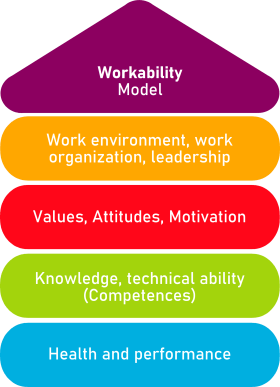 Регулатива за работна способност во мали и микро претпријатија преку мултимедијални прилагодливи алатки
ВИ БЛАГОДАРИМЕ НА ВНИМАНИЕТО
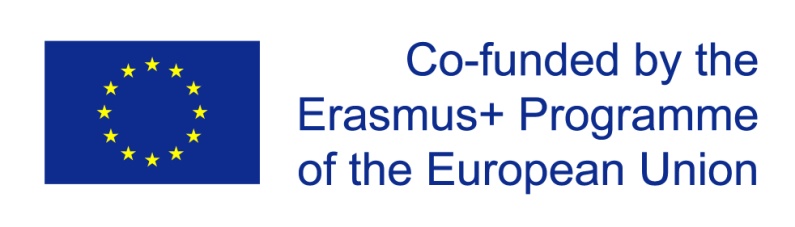